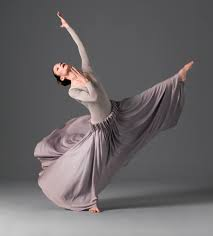 Btec Dance:Unit 1 & Unit 3
LO: Make appropriate interpretations of dance works which are supported by detailed examples.
Let’s think….
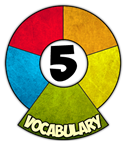 What do we mean by interpreting dance?

 Do we all interpret dance in the same way?
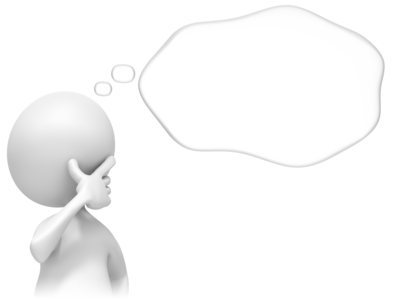 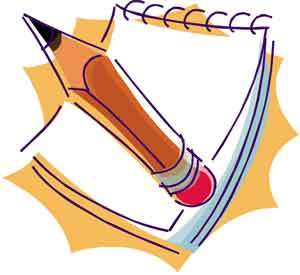 Note down your ideas
Similar?
Individual?
Opinion?
Theme?
Choreographic intent?
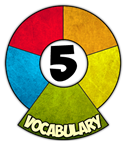 The definition:
To interpret something means to…

“explain the meaning of 
(information or actions).”
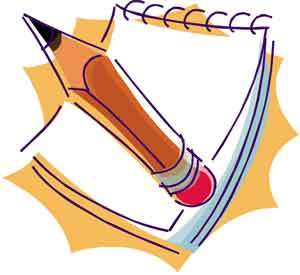 Note down the definition or add to your own
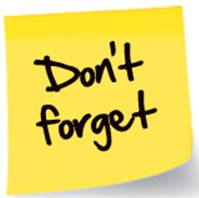 All interpretations are welcome as long as they are justified with a detailed reason why!
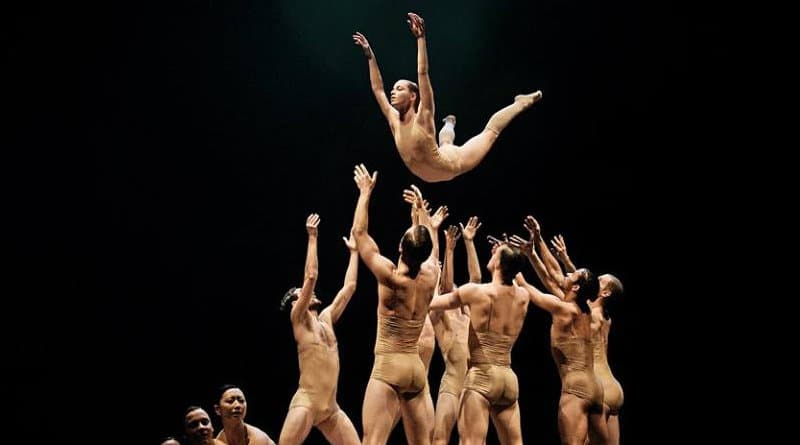 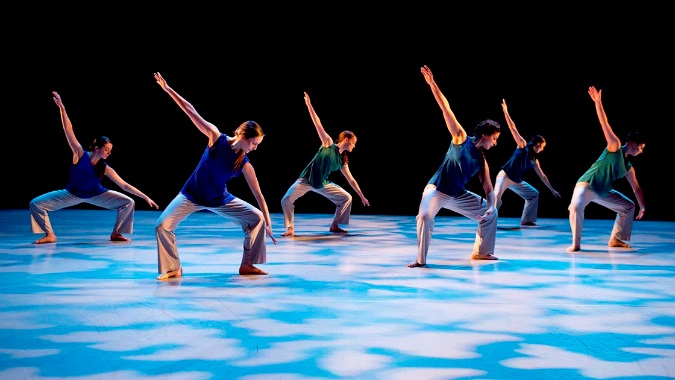 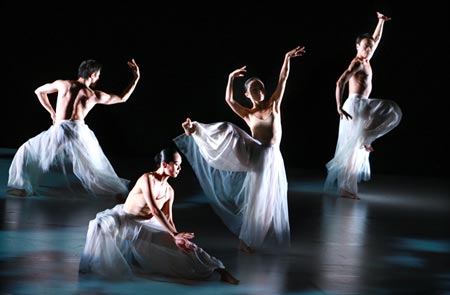 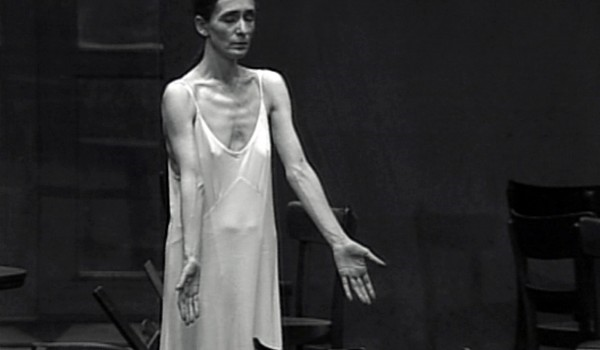 List of practitioners
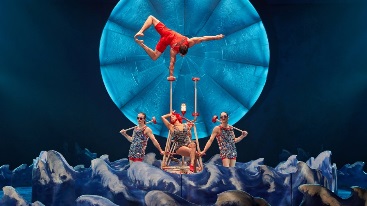 Choose one work from 3 of the following practitioners that have been starred:
Cirque du Soleil
Pina Bausch
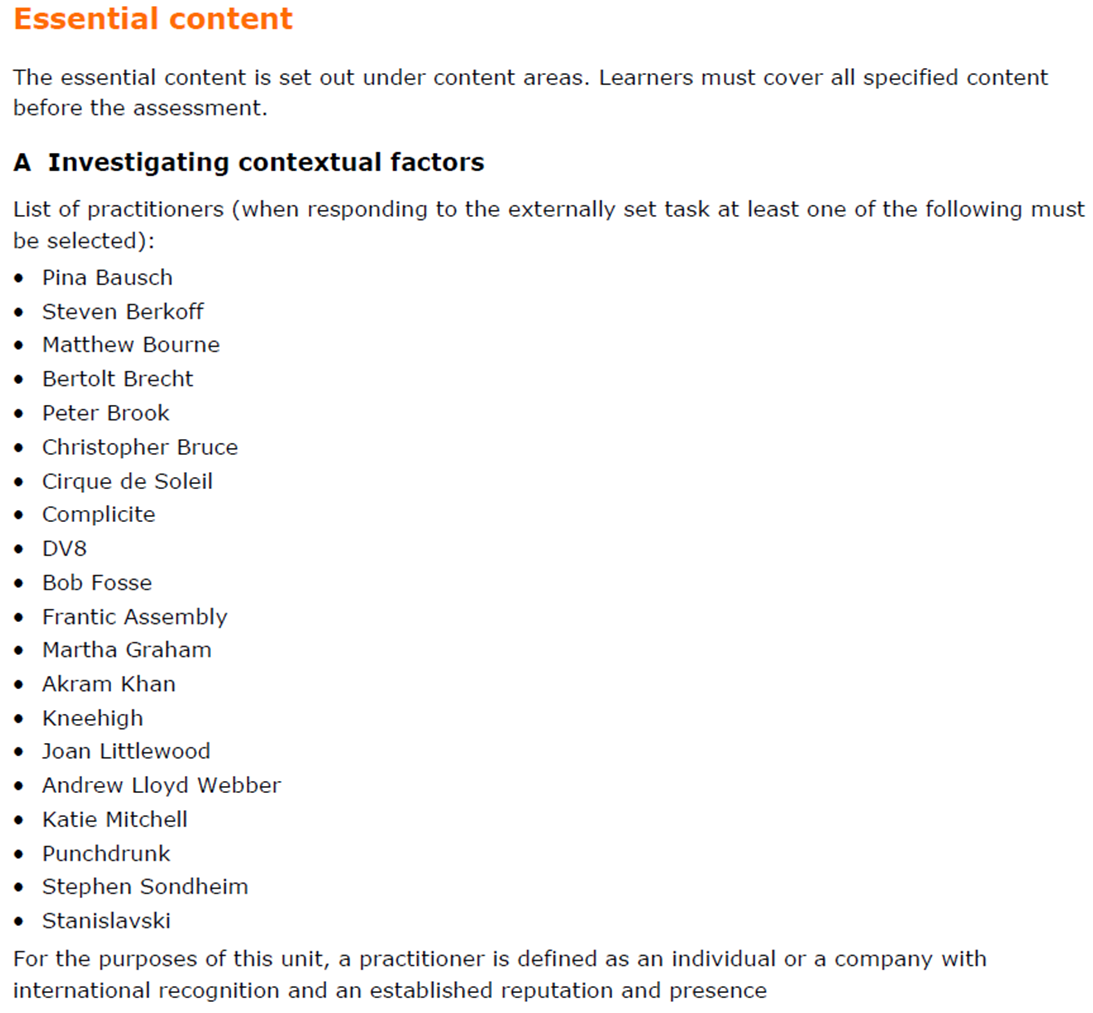 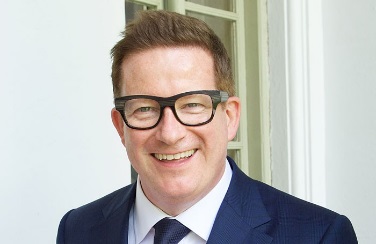 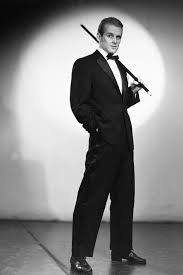 Matthew Bourne
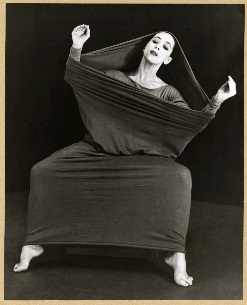 Bob Fosse
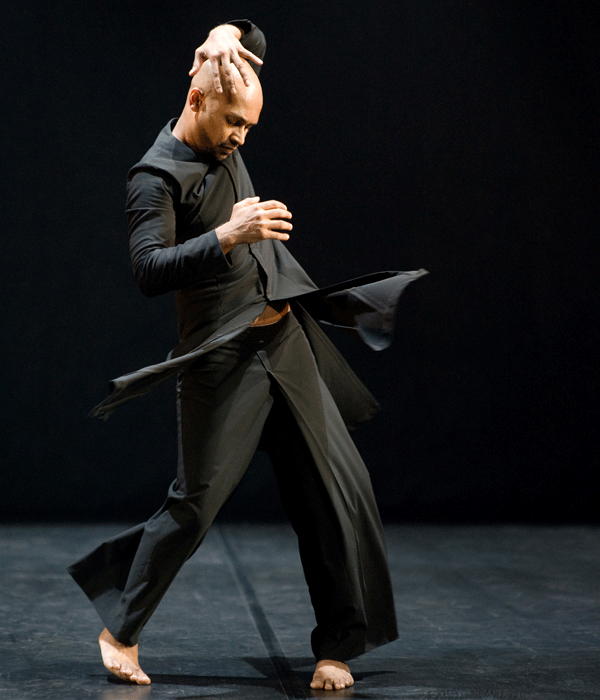 Martha Graham
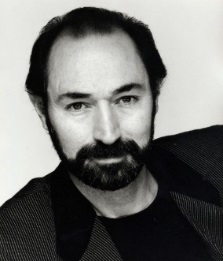 Akram Khan
Christopher Bruce
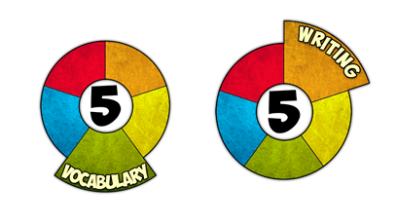 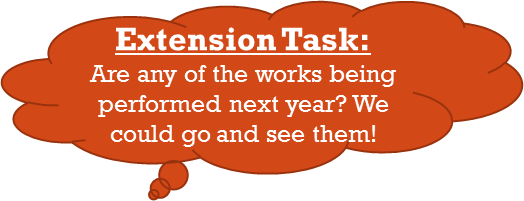 Task 1:
Find 3 practitioners’ works (from the previous list) that also have an interview or article as to why the choreographer made that work/ ideas behind the work/ influences.
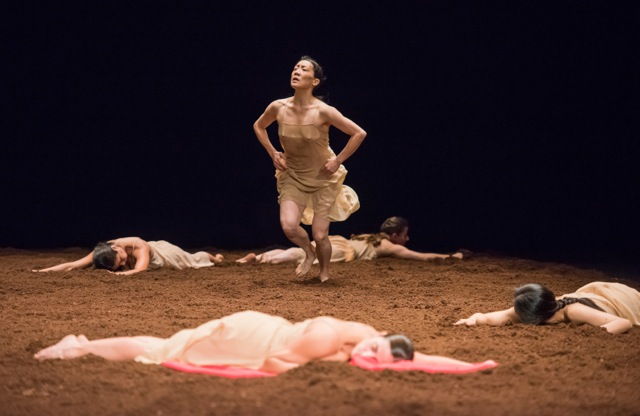 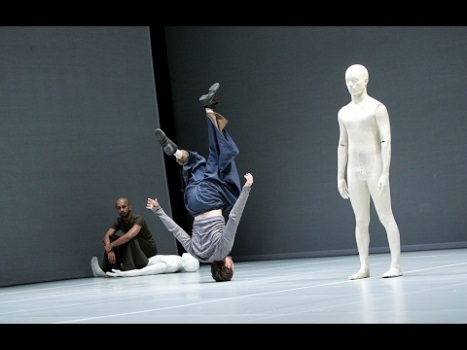 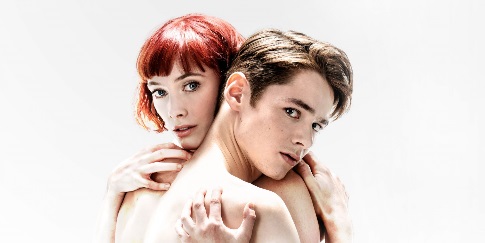 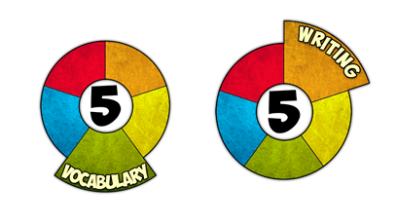 Task 2:
Watch the 3 videos

Make as many interpretations of the video as you can


Give as many detailed examples of why you think this as possible
I think this dance was about….
I think this because the dancers did…
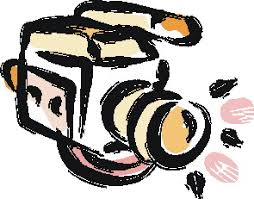 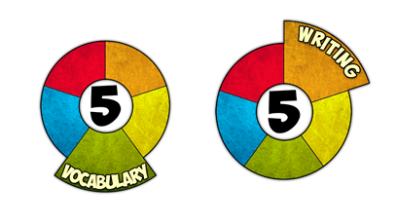 Task 3:
Watch the interviews/ read the articles about the work.

Make notes on the influences of the pieces (why was it made?): Analyse and make notes on the following:
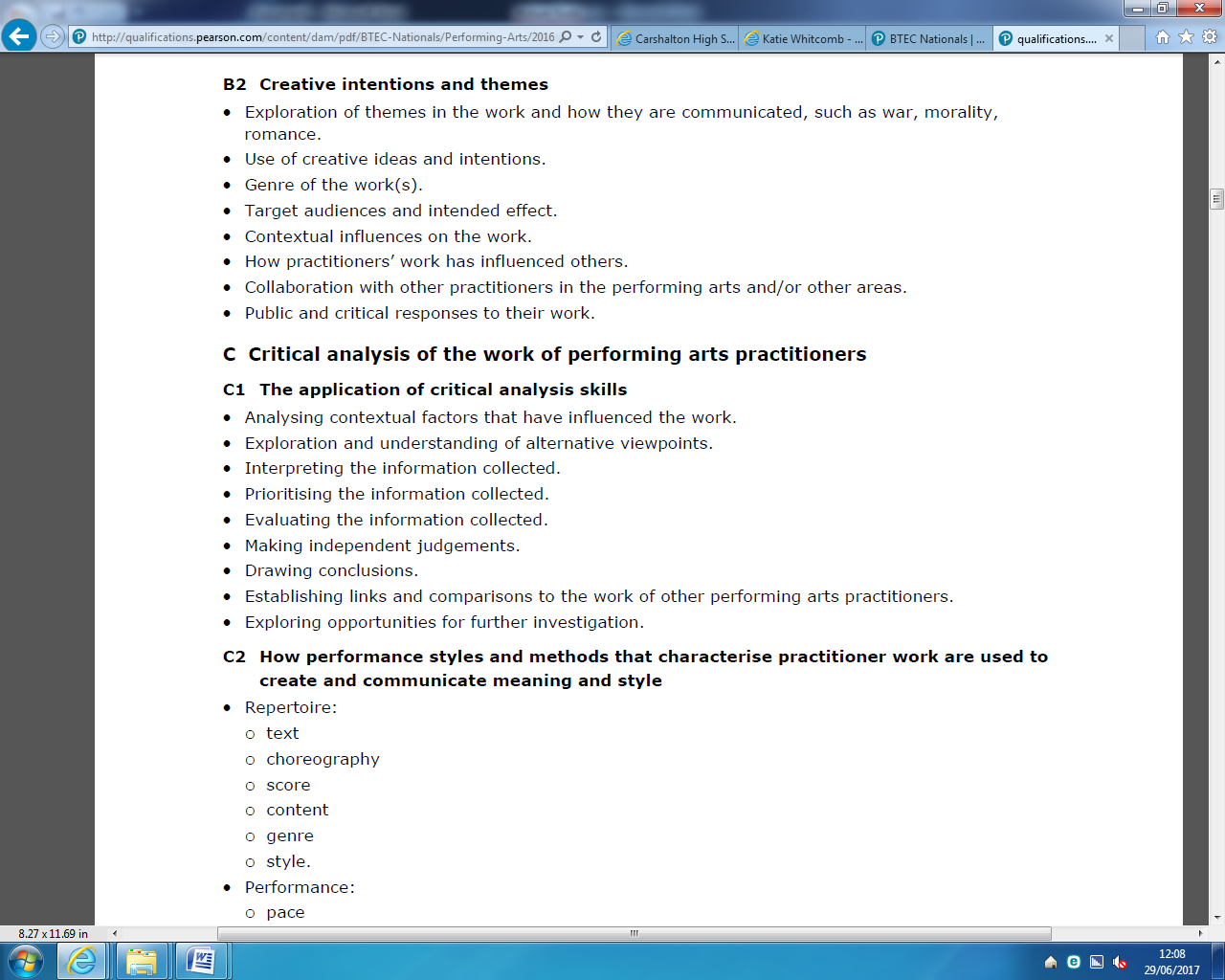 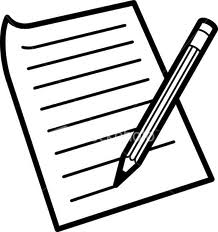